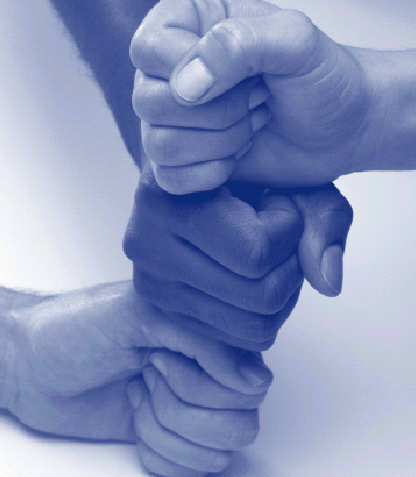 Clusters and Business Linkages
Giovanna Ceglie 
UNIDO-IADB-MIF International Meeting on Competitiveness of Small Enterprises: 
Clusters and Local Development  
October 29 - 30, 2007 Washington, DC
Logic of the CBL approach
Pro-poor growth
Private sector development for poverty reduction
Linkages, external economies, community based approach for broad-based, inclusive development
Elements
Clusters
Networks (incl. export consortia) and supplier development 
Private Public Partnership 
Corporate Social Responsibility
Value Chain
Participating countries
China
Croatia
CEE countries
Iran
Mexico
Jamaica
Morocco
Thailand
Jordan
Tunisia
Pakistan
Nicaragua
India
Honduras
Senegal
Senegal
Ethiopia
Colombia
Nigeria
Bolivia
Ecuador
Peru
Uruguay
Zimbabwe
South Africa
Examples
Senegal: networks, associations, development of capabilities of local government (municipalities), mutual credit guarantee scheme   

India: 5 clusters, training of  brokers and SME associations, re-focusing of BDS, partnerships with banks, NGOs and microfinance institutions – now homegrown cluster movement reaching hundreds of clusters with over 100 m USD budget allocation

Nicaragua: networks, supplier development, clusters, value chain integration, SME policy, cluster-to-cluster cooperation

Ecuador: sectoral technical assistance, networks, chambers and common service units, municipalities, vocational schools, participative LE planning, value chain integration
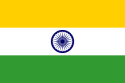 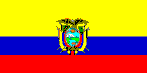 What we learned
On the approach
One-size does NOT fit all
Poverty alleviation effects
Integrator par excellence
On what makes a project successful
Its women and men
Its capacity to look beyond cluster boundaries
Staying on track
Mediating short- and long-term
On what slows a project down
Wish lists or minimum common denominator?
Process for process sake
UNIDO CBL Services
Technical assistance projects: 
Technical guidance and advice on project formulation, management, evaluation
Capacity building and training activities (training of trainers and training for final beneficiaries: entrepreneurs, BDS, policy makers, academia)
Operational tools (analysis, management, evaluation)
 Development of Methodologies, Manuals, Training Kits
 Expert Group Meetings and Joint Learning programs
 Global training courses (Turin) and regional ones
 Action-oriented research 
 On-line Policy Tool Box
For more information, please contact:Giovanna CeglieChief, Clusters and Business Linkages Unit Private Sector Development Branchemail: g.ceglie@unido.orgwww.unido.org/clusters